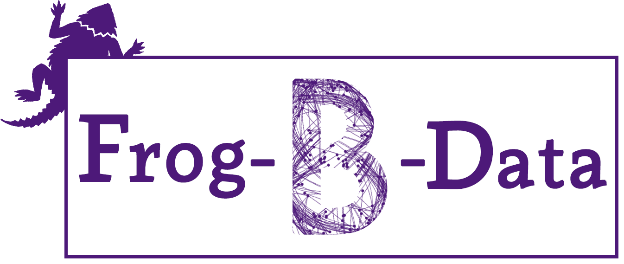 Big Data is a Big Deal!
Our Team
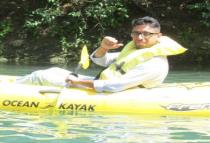 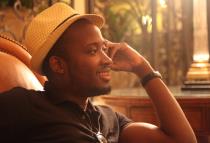 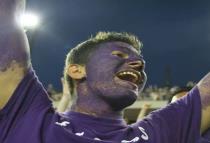 SUSHANT AHUJA

Project Lead
Algorithm Design Lead
CASSIO CRISTOVAO

Technical Lead
Website Architect
SAMEEP MOHTA

Documentation Lead
Testing Lead
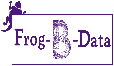 Contents
1. Project Overview
Project Background
Our Goal
Project Goals
Project Technologies
2. Apache Hadoop and Spark
Apache Hadoop
Apache Spark
Difference between Hadoop and Spark
Cluster
Multiple Reducer Problem
3. Benchmarks
4. Iteration Description
Iteration 1
Iteration 2
Iteration 3 & 4
Schedule
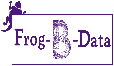 Section 1: Project Overview
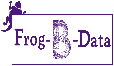 Project Background
Big Data Revolution
Phones, tablets, Laptops, Computers
Credit Cards
Transport Systems
0.5 % of data stored is actually analyzed1
   Smart Data (Data Mining and visualization of Big data)
Recommendation Systems
Netflix, Amazon, Facebook



1. Source: http://www.forbes.com/sites/bernardmarr/2015/09/30/big-data-20-mind-boggling-facts-everyone-must-read/#ec996f46c1d3
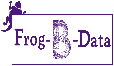 Our Goal(Problems we are solving)
Gathering Research data for validation
Performance tests in different environments
 Predict (data mining) data through recommendation systems
 Improve the knowledge and awareness on Big Data at TCU Computer Science Department
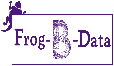 Project Goals
Compare efficiency of 3 different environments
 Validate the Feasibility
 Transform structured query process into non-structured Map/Reduce tasks
 Report performance statistics
Single Node (Java, Hadoop & Spark environments)
Cluster (Hadoop & Spark environments)
 Turning ‘Big Data’ into ‘Smart Data’
Build recommendation system
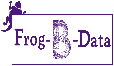 Project Technologies
Java Virtual Machine
 Eclipse IDE
 Apache Hadoop
 Apache Spark
 Maven in Eclipse for Hadoop and Spark
 Mahout on Hadoop systems
 MLlib on Spark systems
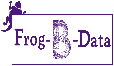 Section 2: Apache Hadoop and Spark
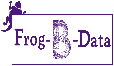 Apache Hadoop
Born out of the need to process an avalanche of data
 Open-source software framework
 Was designed with a simple write-once storage infrastructure
 MapReduce – relatively new style of data processing, created by Google
 Become the go-to framework for large-scale, data-intensive deployments
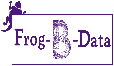 Apache Hadoop
Can handle all 4 dimensions of Big Data – Volume, Velocity, Variety, and Veracity
 Hadoop’s Beauty – efficiently process huge datasets in parallel
 Both Structured (converted) and Unstructured 
 HDFS – breaks up input data, stores it on compute nodes (parallel processing) – blocks of data
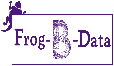 HDFS Segmentation
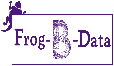 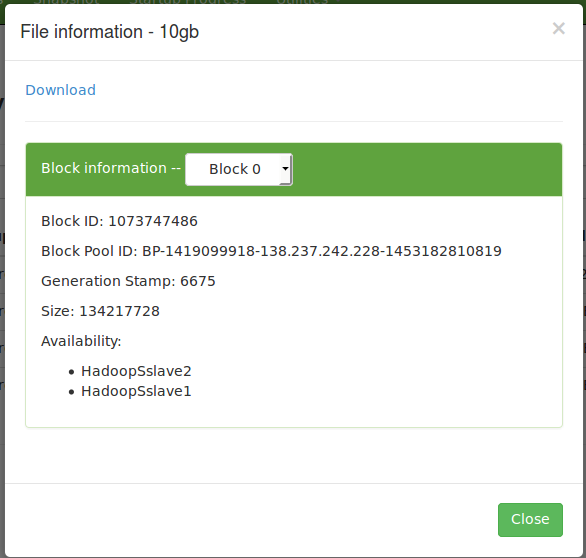 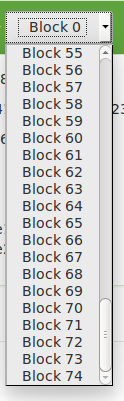 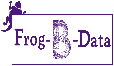 Hadoop Map/Reduce
Map Phase: 
Splits input data-set into independent chunks
Processed in parallel manner – map tasks
Framework sorts the output of map tasks
 Reduce Phase:
Takes input from map function
Performs summary operation
Output stored in HDFS
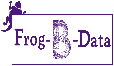 Hadoop Map/Reduce
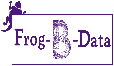 Code Snippet of Word Count
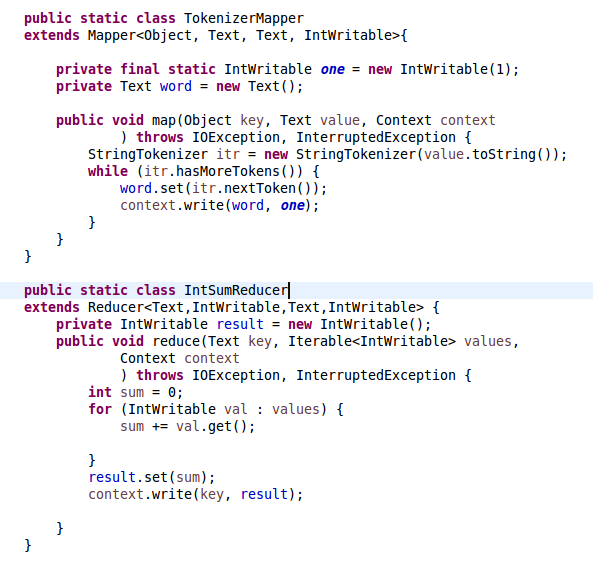 Output
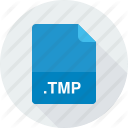 Input
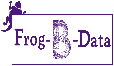 Code Snippet of Word Count
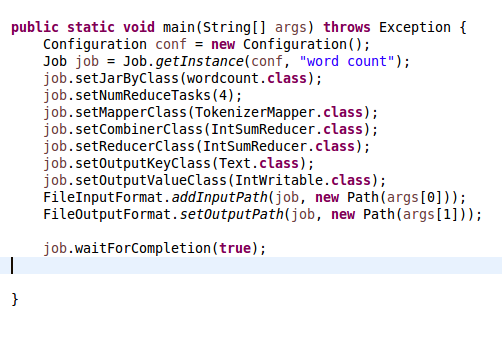 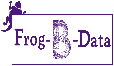 Apache Spark
Open source big data processing framework designed to be fast and general-purpose
 Fast and meant to be ease to use
 Originally developed at UC Berkeley in 2009
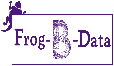 Apache Spark
Supports Map and Reduce functions
 Lazy evaluation
 In-memory storage and computing
 Offers APIs in Scala, Java, Python, R, SQL
 Built-in libraries; Spark SQL, Spark Streaming, MLlib, GraphX
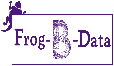 Apache Spark
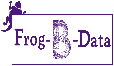 Code Snippet of Word count
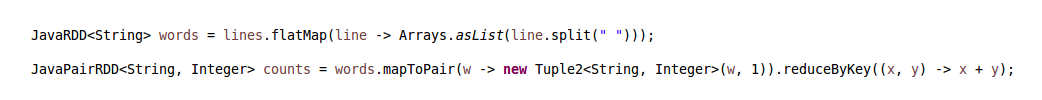 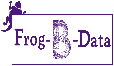 Code Snippet of Word count
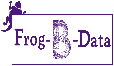 Difference Between Hadoop and Spark
Not mutually exclusive
 Spark – does not have its own distributed system, can use HDFS or others
 Spark – Faster as works “in memory”, Hadoop works in Hard drive
 Hadoop – needs a third-party machine-learning library (Apache Mahout), Spark has its own (MLlib)
 Not really a competition as both are non-commercial, open-source
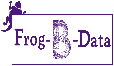 Cluster
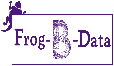 Hadoop and Spark Cluster
One manager node with two worker nodes, all with same configuration
 Namenode on manager, Datanode on workers
 No data stored on the manager
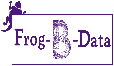 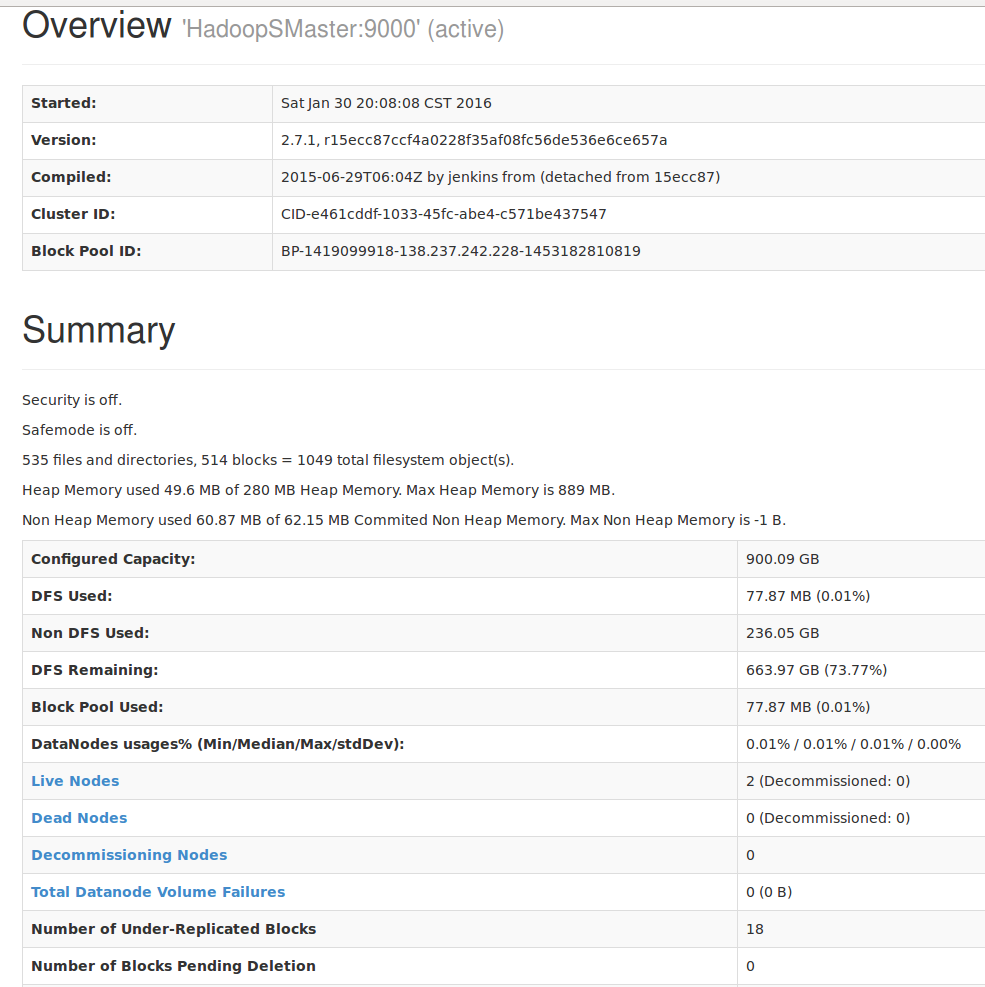 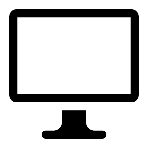 M
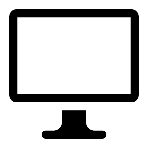 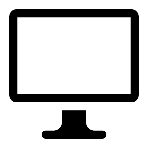 W
W
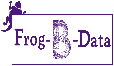 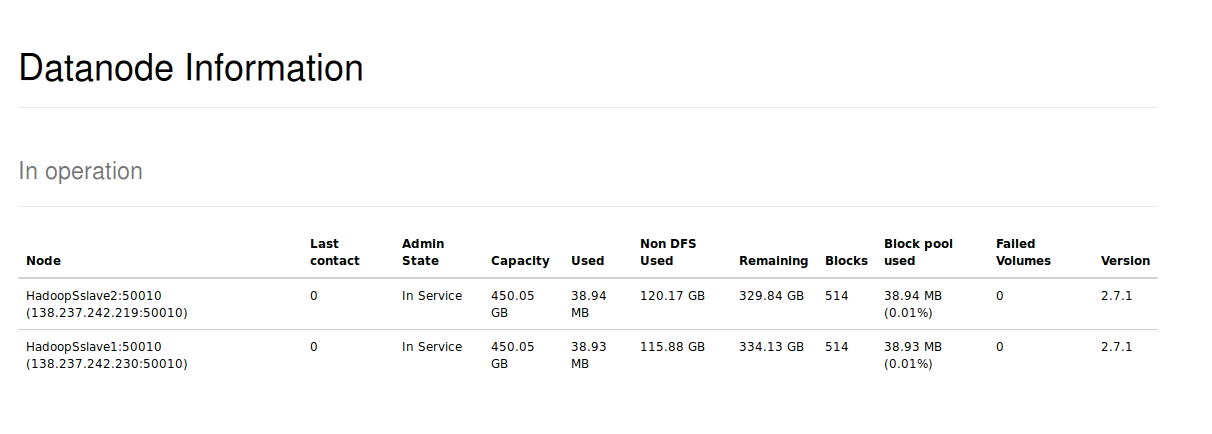 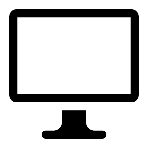 M
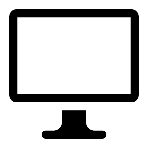 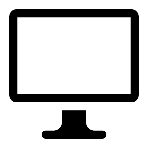 W
W
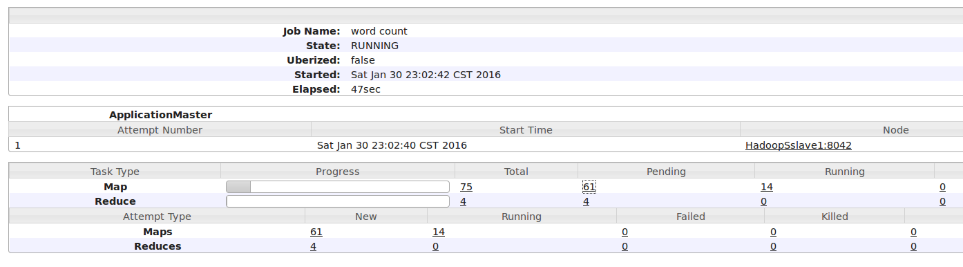 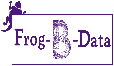 Container Allocation
Input File
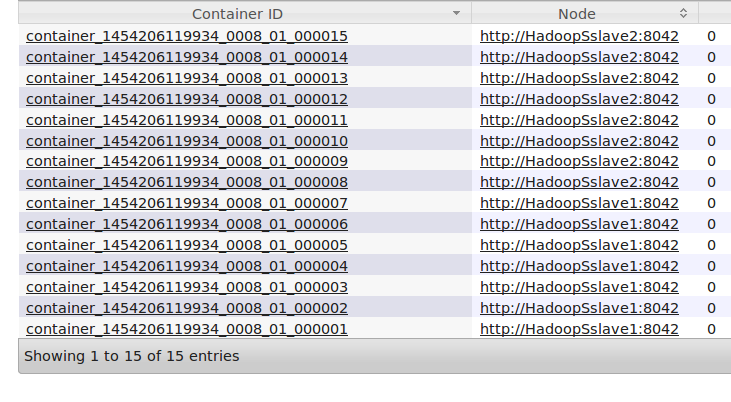 B1
Container 1
B2
Worker 1
B3
B4
Worker 2
Container 2
B5
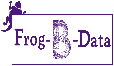 Map Tasks
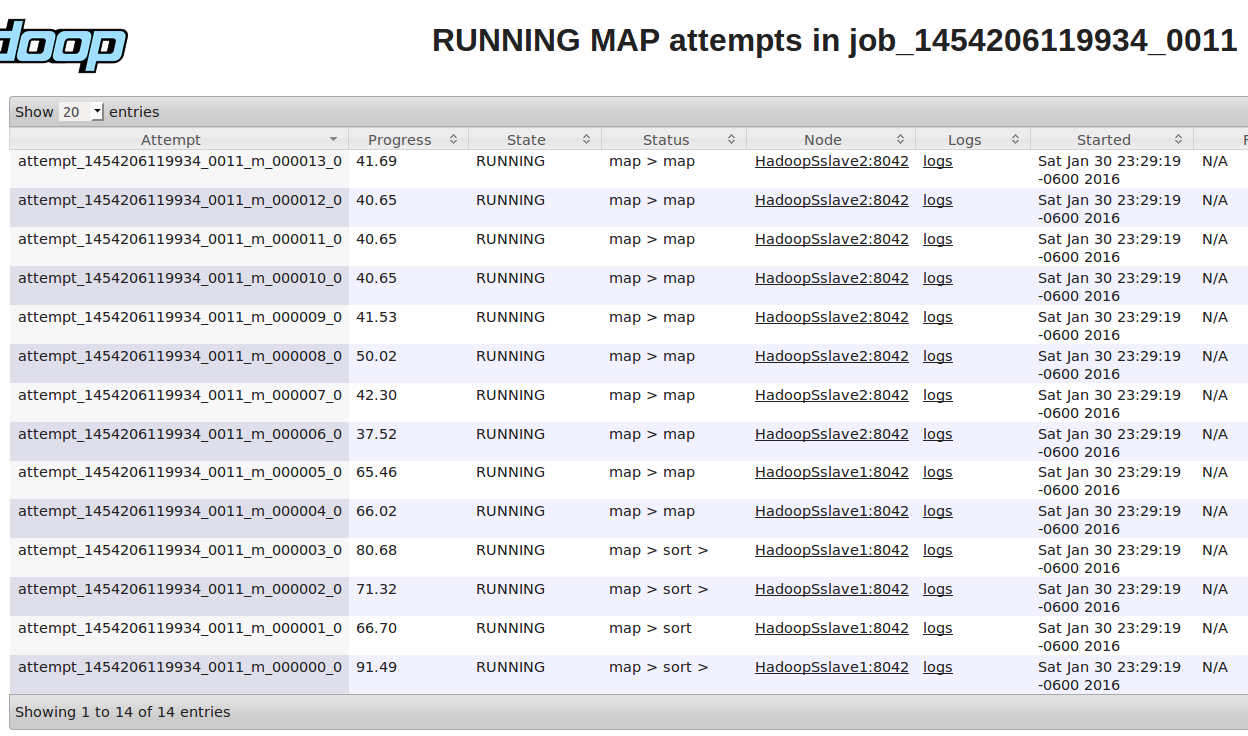 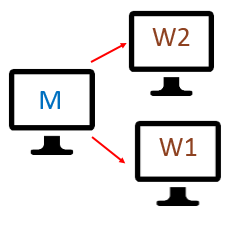 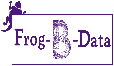 Reduce Tasks
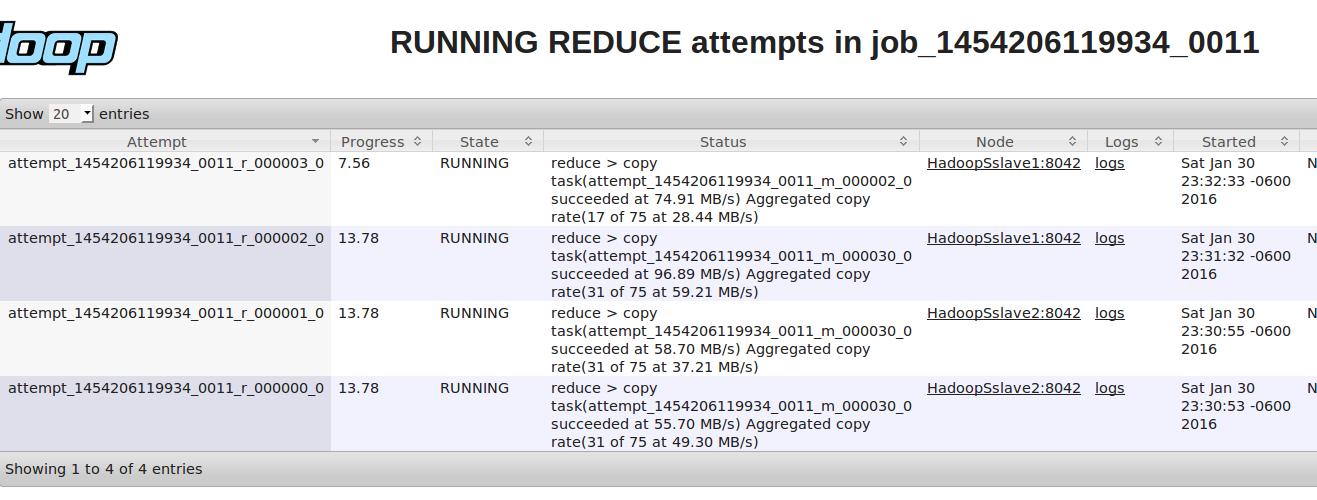 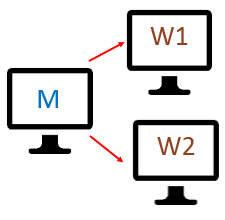 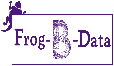 Map/Reduce Log
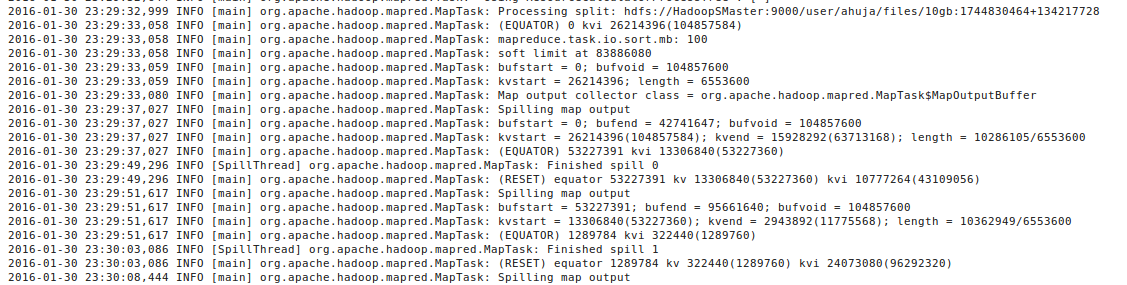 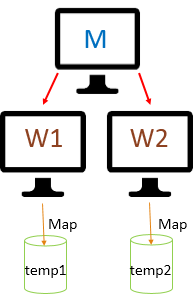 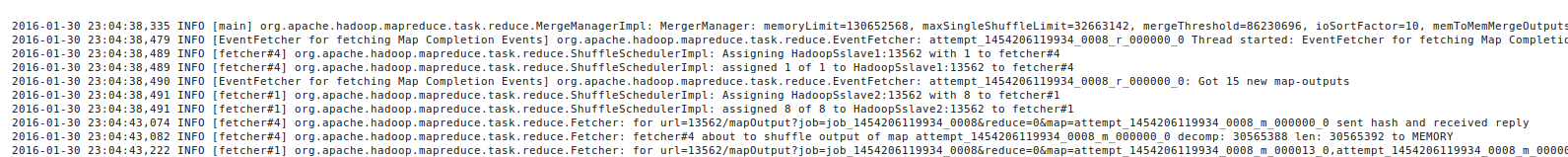 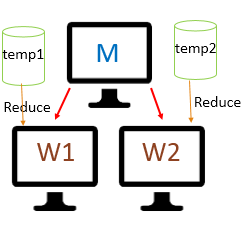 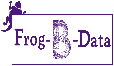 Multiple Reducer Problem
Problem : Multiple Output files with multiple reducers.
 Ideally, only one output file.
 Solution : Map/Reduce Job Chaining.   
 Map1 -> Reduce1 -> Map2 -> Reduce2
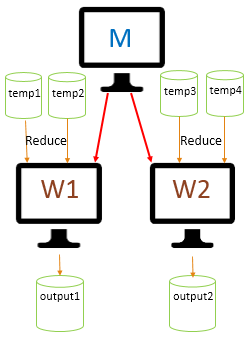 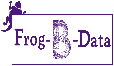 Map/Reduce for Job-2
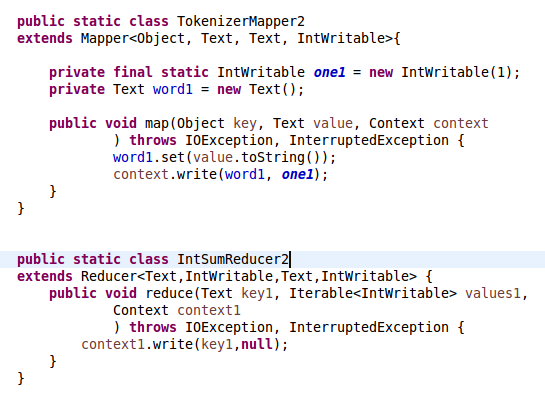 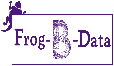 Job Chaining
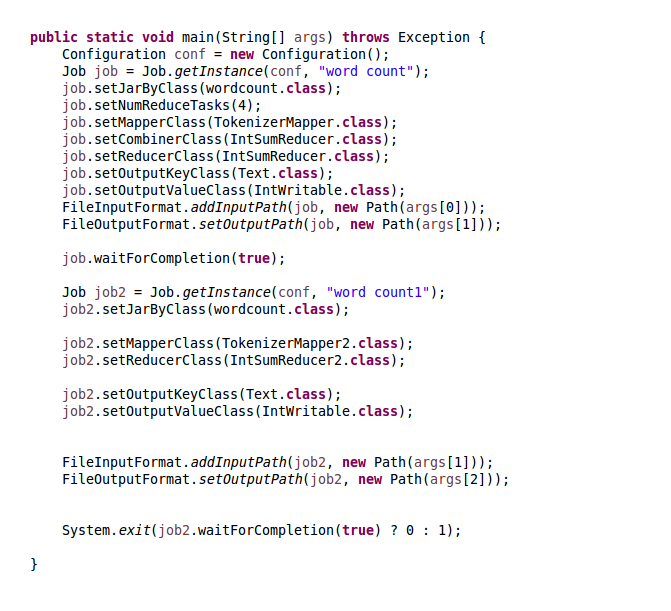 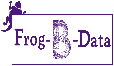 Job Chaining
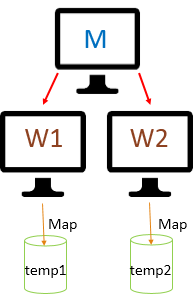 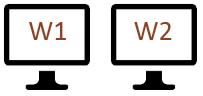 Map
Map
Job - 1
temp4
Job - 2
temp3
Reduce
Reduce
Reduce
Reduce
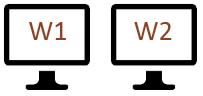 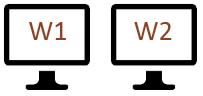 Output
File
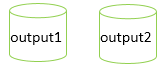 Spark Job
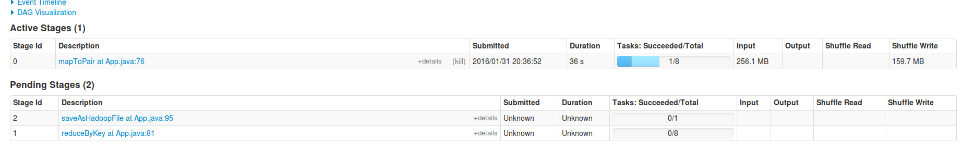 Input 1
Input 2
Map 1
Map 2
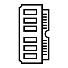 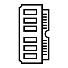 Reduce
Reduce
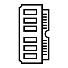 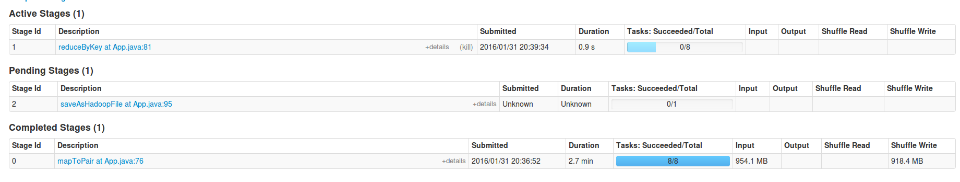 output1
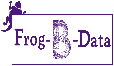 [Speaker Notes: Instead of disk icon, use heap icon]
Stage 2
Stage 3
Stage 1
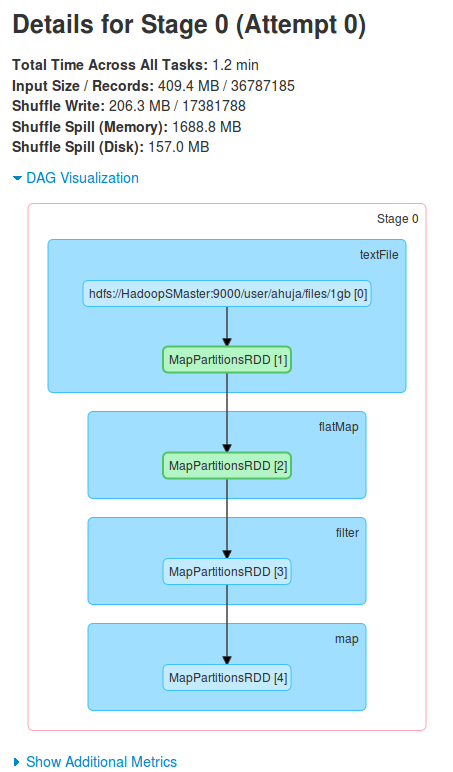 Map 1
Reduce 2
Save 1
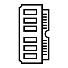 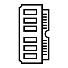 Input 1
Output 1
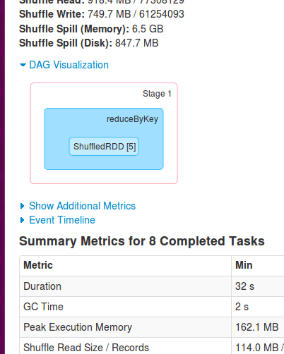 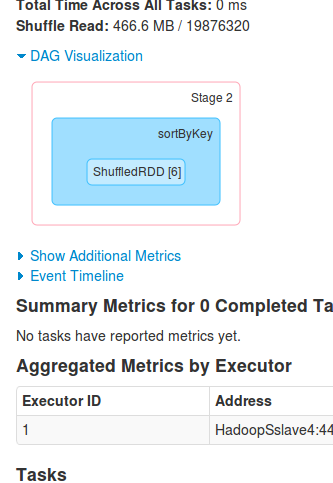 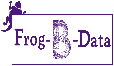 Spark Log
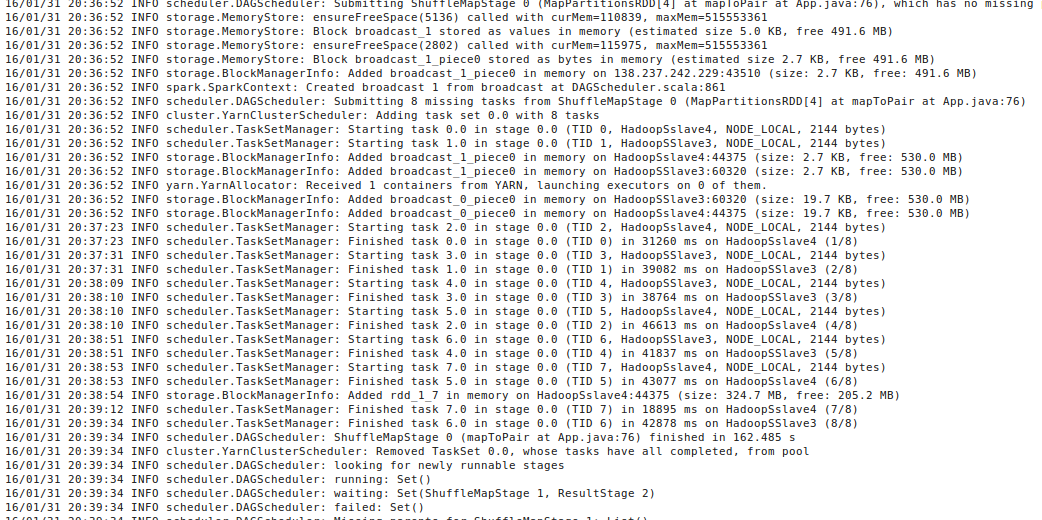 Input 1
Input 2
Map 1
Map 2
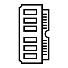 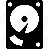 Reduce
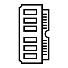 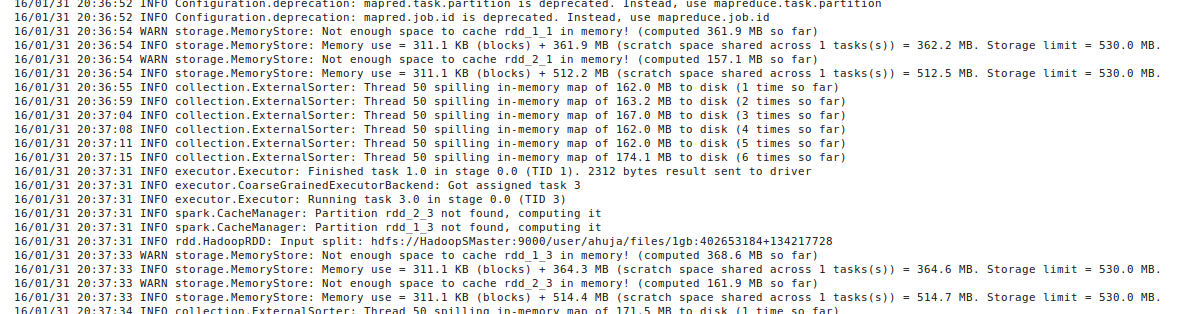 output1
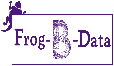 Benchmarks
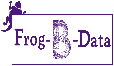 Word Count (Single-Node)
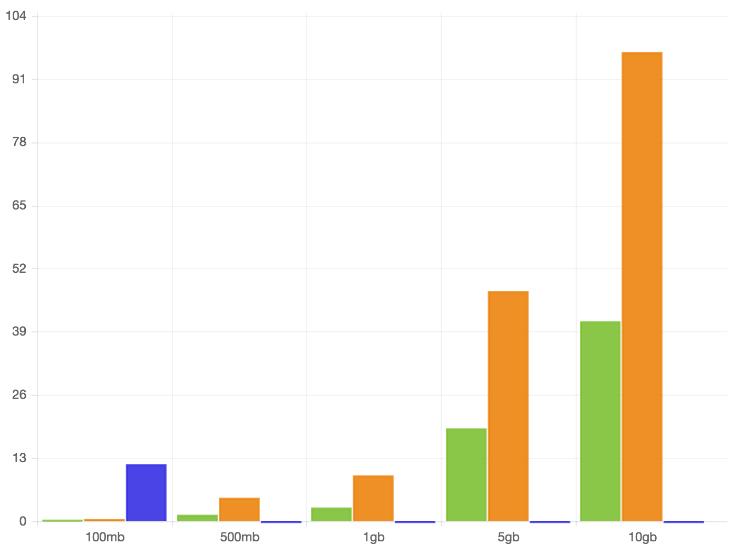 Spark
Hadoop
Java
Time (in minutes)
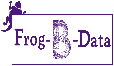 Size of the text file
[Speaker Notes: Java Stoppage point indication]
Word Count (Cluster)
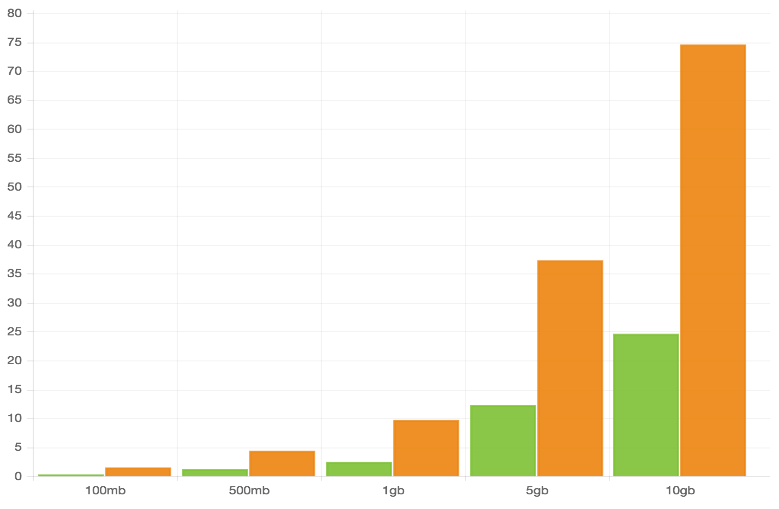 Spark
Hadoop
Time (in minutes)
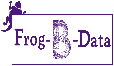 Size of the text file
Matrix-Multiply (Single-Node)
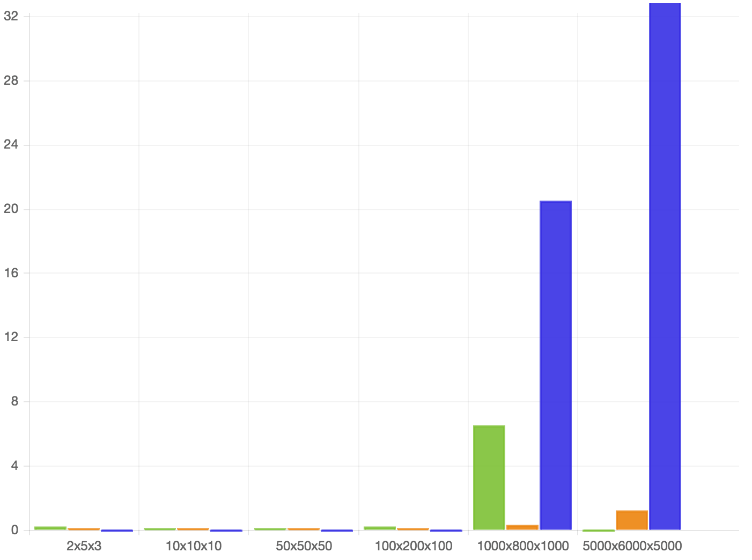 Spark
Hadoop
Java
Time (in minutes)
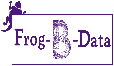 Size of the Matrices
[Speaker Notes: Java Graph as well]
Matrix-Multiply (Cluster)
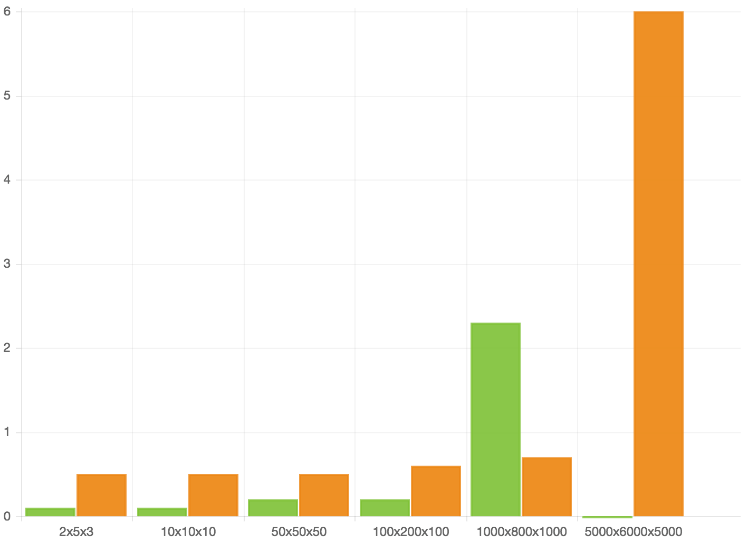 Spark
Hadoop
Time (in minutes)
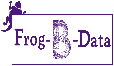 Size of the Matrices
Section 3: Iteration Description
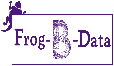 Iteration 1
Setting up 6 Linux machines
Hadoop and Spark on 2 machines as master nodes
2 slave nodes for Hadoop and Spark each
 Initial Software Tests 
Word Frequency Count on all the 3 environments with text files of different sizes (10mb, 50mb, 100mb, 500mb, 1gb, 5gb and 10gb)
Large Matrix Multiplication 
with the following matrix sizes:
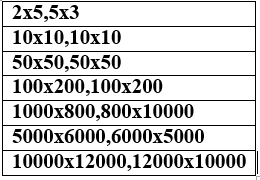 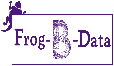 Iteration 2
Setting up a cluster with at least 2 slave nodes.
Running Mahout on Hadoop systems and Mlib on spark systems
Start building a Simple Recommender using Apache Mahout
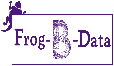 Iteration 3 & 4
Iteration 3:
Using K-means clustering on all 3 machines
Perform unstructured text processing search on all 3 machines
Perform classification on both the clusters

Iteration 4:
Using K-means clustering to create recommendation systems from large datasets on all 3 machines
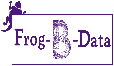 Schedule
Skeleton Website				4 October, 2015
Software Engineering Presentation		15 December, 2015
Iteration 1				15 December, 2015
 Project Plan v2.0				21 January, 2016
 Requirements Document v2.0			21 January, 2016
 Design Document v2.0			21 January, 2016
Iteration 2				2 February, 2016
Faculty Presentation			2 February, 2016
Iteration 3				3 March, 2016
Iteration 4				31 March, 2016
User manual				5 April, 2016
Developer manual				7 April, 2016
SRS					8 April, 2016
NTASC Presentation			16 April, 2016
Complete Documentation			26 April, 2016
Final Presentation				28 April, 2016
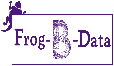